SYSTÉM PÉČE O DROGOVĚ ZÁVISLÉ V ČR
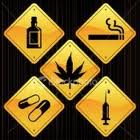 Mgr. Kateřina mladá, Denní staocionář sananim, z.ú.
MLADA.K@SEZNAM.CZ,MLADA@SANANIM.CZ 
Brno, 19. 11. 2014
OBSAH
Poskytovatele služeb
Složky systému péče
Matching – párování potřeb
Kontakty
Specifické cílové skupiny

Proloženo zajímavými čísly/fakty
RESORTY
STÁTNÍ ZAŘÍZENÍ
NEZISKOVÉ ORGANIZACE



ZDRAVOTNÍ SLUŽBY
SOCIÁLNÍ SLUŽBY
SLOŽKY SYSTÉMU PÉČE
Jaké služby, věnující se uživatelům návykových látek, znáte
?
SLOŽKY SYSTÉMU PÉČE
Terénní programy
Nízkoprahová kontaktní centra
Ambulatní léčba	
Intenzivní ambulantní služba – denní stacionář
Detoxifikační jednotky
Střednědobá ústavní léčba
Rezidenční léčba v terapeutických komunitách
Následná péče – doléčovací programy
Chráněné bydlení a chráněná práce
Substituční programy
Záchytné stanice
On-line poradny, Centra pro klienty v konfliktu se zákonem, svépomocné programy, Centra léčby pro závislost na tabáku
SLOŽKY SYSTÉMU PÉČE
Spolupracující složky:
OSPOD
OČTŘ: soudy, policie
Psychiatři 
PMS
TERÉNNÍ PROGRAMY
Pro jakou skupinu UNL jsou určeny a co poskytují
?
TP: cílová skupina
uživatelé návykových látek, především injekční a problémoví uživatelé pohybující se na otevřené/skryté drogové scéně

uživatelé, kteří jsou ochotni a schopni přenášet informace a provozovat výměnný program na skryté drogové scéně
TP: nabídka služeb
výměna injekčního materiálu
distribuce kondomů a zdravotnického materiálu
první pomoc a minimální zdravotní ošetření
poradenské služby a krizovou intervenci
informační materiály
zprostředkování služeb jiných zařízení
sociální poradenství 
testování na infekčně přenosná onemocnění (sanitka)
sledování trendů na DS a reakce na nejzávažnější z nich
ANONYMITA, BEZPLATNOST
TP: poslání
zmírnění zdravotního a sociálního poškození uživatelů nelegálních návykových látek

zvýšení motivace ke změně životního stylu, k pozitivní změně chování a k léčbě závislosti

zmenšují rizika působená společnosti (šíření infekčních onemocnění atd.)
NÍZKOPRAHOVÁ KONTAKTNÍ CENTRA
KC: nabídka služeb
výměnný program injekčních stříkaček a jiného materiálu, informace o bezpečném braní a bezpečném sexu
předléčebné poradenství
diagnosticko-diferenciální filtr a zprostředkování všech typů léčby 
zdravotní ošetření
testování na infekčně přenosná onemocnění
základní nápojový, vitaminový a hygienický servis (sprcha, pračka)
sociální a trestně-právní poradenství 
osobní asistence
krizová intervence
poradenství pro rodiče, partnery nebo přátele drogou ohrožených nebo uživatelů
KC: cíle
navázání kontaktu se skrytou populací uživatelů drog
změnu rizikových vzorců chování klientů (sdílení náčiní používaného k aplikaci drog, nechráněný sex apod.)
pomoc klientům získat, udržet, a pokud možno posílit motivaci k dalšímu postupu v léčbě (směrem k abstinenci) 
zajištění podmínek potřebných k "přežití" 
sociální stabilizace klientů 
pomoc v krizi 
pomoc rodinám či jiným blízkým osobám uživatelů 
zvýšení informovanosti klientů a jejich vzdělávání
Kolik injekčních stříkaček bylo podle vás distribuováno v roce 2013 na území hl. m. Prahy

?
Nízkoprahové služby Sananim: 1 613 334
Nízkoprahové služby Drop In: 505 717 
Nízkoprahové služby Progressive: 455 889

Celkem: 2 574 940 distribuovaných injekčních stříkaček
Berlin: aplikační místnosti
Berlin: mobilní aplikační místnost
Jaký mají aplikační místnosti podle vás význam
?
Význam aplikačních místností
kontakt se zdravotní/sociální službou
přístup k čistému injekčnímu náčiní 
snížení rizika smrtelného předávkování
snížení šíření infekčních onemocnění v dané lokalitě 
snížení konzumace NL na veřejných místech → snížení počtu odhozených použitých stříkaček
snížení kriminality k dané lokalitě (krádeže, vloupání atd.)
ve Vancouveru – po otevření AM nárůst žadatelů o léčbu o 30%
Berlin: prodejní automaty
Jaký mají prodejní automaty podle vás význam
?
Význam prodejních automatů
čistý injekční materiál zamezuje šíření infekčních onemocnění

nepřetržitý přístup k čistému injekčnímu materiálu
minimální nárok na personál + snižují zátěž lékáren
naprostá anonymita
možnost umístění důležitých informací a kontaktů
AMBULANTNÍ PÉČE
AT ambulance
adiktologické ambulance
specializované ambulance (děti, gambleři, substituce)
cílová skupina: závislí, experimentátoři, odsouzení, rodinní příslušníci 
psychoterapeutická + farmakologická léčba
někdy jako doléčování nebo substituce  
frekvence docházky cca 1x týdně, délka léčby různá cca 3 měsíce
V roce 1992 bylo v ČR více než 160 AT ambulancí, tipnete si, kolik je jich nyní
?
V roce 2011 byl počet AT ambulancí 52
STACIONÁRNÍ PROGRAMY
denní, večerní stacionář
 zařízení na „poloviční cestě“ – intenzivní ambulantní léčba
cílová skupina: a) závislí v max. středním stupni závislosti b) bezpečné bydlení c) bydlící v dojezdové vzdálenosti 
strukturovaný program s jasným souborem pravidel a denním řádem 
psychoterapie, farmakoterapie, socioterapie, sociální práce, rodinná terapie
DETOXIFIKAČNÍ JEDNOTKY
Detoxifikační jednotky
detoxifikace = proces, během kterého se organismus zbavuje škodlivé látky
farmakologická X nefarmakologická podpora při překonání abstinenčních příznaků – minimalizace symptomů odvykacího stavu a poškození 
probíhá ve zdravotnickém zařízení
po absolvování detoxifikace „by měl“ klient nastoupit do léčby
součástí: psychoterapeutická podpora, motivace, volnočasové aktivity, sociální práce
Detoxifikace organizmu ze závislosti na jaké látce způsobuje, dle vás, život ohrožující stav
?
STŘEDNĚDOBÁ ÚSTAVNÍ LÉČBA
Střednědobá ústavní léčba
léčba v lůžkovém zařízení – specializované oddělení nemocnice nebo psychiatrická léčebna
krátkodobá: do 3 měsíců, střednědobá: do 6 měsíců
cílová skupina: a) závislí s vysokým potenciálem pro relaps b) nestabilní sociální zázemí c) psychické či somatické komplikace
strukturovaný program s jasným souborem pravidel a denním řádem (bodovací systém)
psychoterapie, farmakoterapie, socioterapie, sociální práce, rodinná terapie
léčba rozdělena do jednotlivých fází
REZIDENČNÍ LÉČBA V TK
Rezidenční léčba v TK
strukturované skupinové prostředí, ve kterém klient žije – vzdálené od velkých měst
dlouhodobá léčba: 6-12 měsíců i déle
pro klienty s dlouhodobou drogovou kariérou, sociálně nestabilní, po VTOS, bez podpůrného prostředí
struktura, režim, intenzivní skupinová pscht, pracovní terapie, rodinná terapie
NÁSLEDNÁ PÉČE
udržuje navozené změny u klienta, které nastaly během léčby, popř. spontánně 
individuální x skupinová x kombinace
cíl: postupné rozvolnění vazeb na tento systém péče, pomoci vytvářet klientovi podmínky pro život v abstinenci
cílová skupina: klienti s (ideálně prokázanou) tříměsíční abstinencí s motivací abstinence do budoucna
psychoterapie, socioterapie, podpora v zaměstnávání, prevence relapsu, volnočasové aktivity
někdy v kombinaci s chráněným bydlením nebo dílnou
CHRÁNĚNÉ BYDLENÍ, CHRÁNĚNÁ PRÁCE
Chráněné bydlení, chráněná práce
Chráněné bydlení:
prokázaná a prokazovaná abstinence, pravidla, fce, 
ohraničená doba
nízký nájem
podpora

Chráněné zaměstnání:
resocializace, získání praxe, obnovení návyků
často manuální
ohraničená doba
SUBSTITUČNÍ PROGRAMY
Substituční programy
původně užívaná návyková látka
 (ilegálního původu, účinkující krátkodobě, obsahující někdy toxické příměsi, často s neznámou koncentrací a aplikovaná velmi často rizikovým způsobem, tj. i.v., nesterilně) 
je nahrazena látkou - lékem - s výhodnějším bezpečnostním profilem 
(tj. se známou koncentrací, bez toxických příměsí, s delším účinkem v organismu, užívanou většinou perorálně a podávanou, resp. předepisovanou lékařem podle příslušných předpisů o léčbě)

krátkodobá/střednědobá/dlouhodobá
komplexní/nízkoprahová

SL užívané v ČR: Metadon, Subutex, Suboxon
Substituční programy…proč?
skončení s injekční aplikací
omezení užívání ilegálních látek
omezení rizik spojených s užíváním (zdravotní)
stabilizace užívání
snížení kriminality
zlepšit své vztahy s okolím
udržet si nebo znovu získat práci
pokračovat nebo znovu zahájit studium

Cílová skupina: 
těžká, dlouhodobá závislost s opakovanými pokusy o léčbu
Co se představíte pod pojmem „zneužívání substitučních léků“?
ZÁCHYTNÉ STANICE
Záchytné stanice
zakladatel Doc. Jaroslav Skála 
první ZS r. 1951 u Apolináře

Víte, jaká je průměrná cena za jednu noc na záchytce?
1000 Kč.

Záchytná stanice Kroměříž: 12 700 – 8000 – 700 Kč.
ON-LINE PORADENSTVÍ, KLIENTI V KONFLIKTU SE ZÁKONEM, SVÉPOMOCNÉ PROGRAMY, CENTRA LÉČBY PRO ZÁVISLOST NA TABÁKU
CLZT
ambulantní, podpůrná (KBT) terapie, farmakoterapie
Svépomocné programy
AA, AN
Služby pro osoby v konfliktu se zákonem
vazební věznice, věznice pro VTOS
externí: poradenství, prevence šíření inf. onemocnění,  navázání na léčbu po VTOS
interní: bezdrogové zóny
Online poradenství
anonymita, často experimentoři, rodiče nebo blízcí
JEDNOTLIVÉ PROGRAMY O SOBĚ MUSÍ VĚDĚT A NAVAZOVAT NA SEBE
PROČ TOLIK RŮZNORODÝCH PROGRAMŮ
?
MATCHING
= párování potřeb a intervencí“ či „přizpůsobení léčby pacientům“

relativně rychle stoupá počet léčebných programů a především se rozšiřuje jejich různorodost a vzájemná odlišnost v typu, délce, cílech a obsahu.
KONTAKTY
www.drogy-info.cz 
MAPA POMOCI

       http://www.drogy-info.cz/index.php/map/
SPECIFICKÉ CÍLOVÉ SKUPINY
děti 
matky (otcové) s dětmi
duální diagnózy
senioři
cizinci
postižení (vozíčkáři, hluchoněmí,…) 
(gambleři)
Děti….kam s nimi?
Matky s dětmi…kam s nimi?
Duální diagnózy….kam s nimi?
Senioři, cizinci, postižení…kam s nimi?
?
DĚKUJI ZA POZORNOST